ИНФОРМАЦИОННЫЕ МАТЕРИАЛЫ ПО ОСАДКАМ 
НА ТЕРРИТОРИИ ЛЕНИНГРАДСКОЙ ОБЛАСТИ
(РИСК НАРУШЕНИЯ ЭЛЕКТРОСНАБЖЕНИЯ НА 19.12.2024)
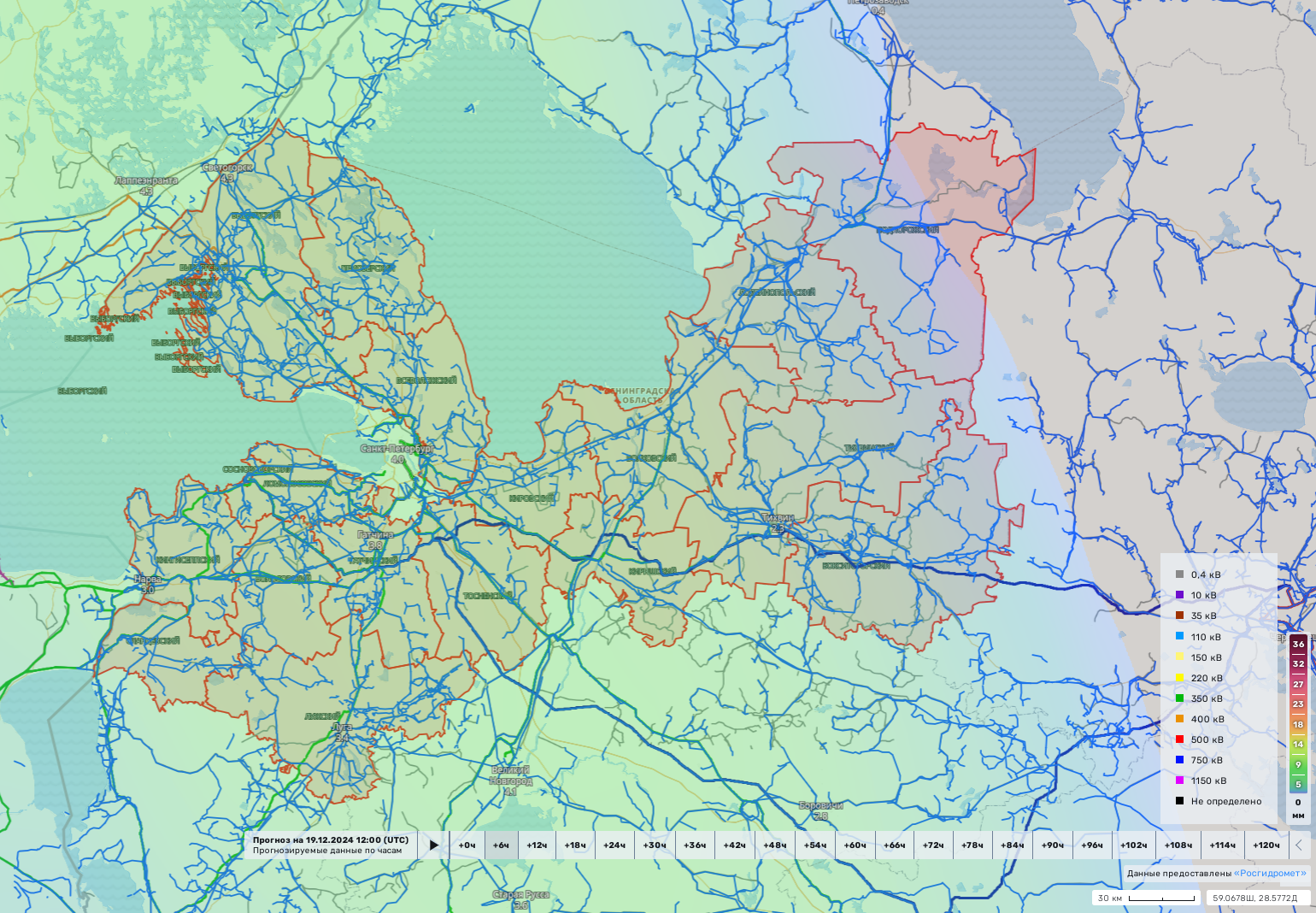 Подпорожский р-н
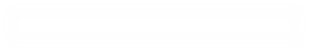 Приозерский р-н
869,5/244
70%
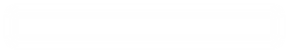 7821/28924
Лодейнопольский р-н
13
8
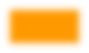 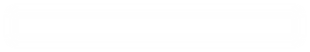 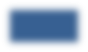 1254,7/495
70%
5425/61702
70%
1491,1/357
8
13
Выборгский р-н
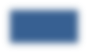 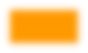 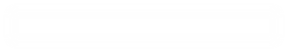 7229/28916
13
8
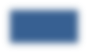 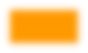 3556,4/1374
68%
Всеволожский р-н
50309/171239
13
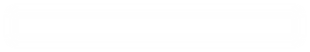 Условные обозначения
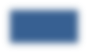 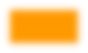 8
Кировский р-н
2565,3/1482
65%
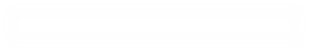 13
88680/354723
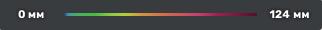 Тихвинский р-н
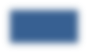 8
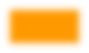 Сосновоборский ГО
осадки, мм
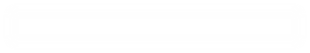 2228,5/14
65%
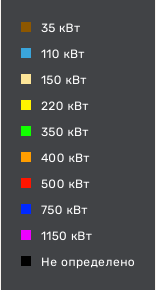 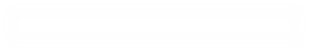 Волховский р-н
26424/105698
1238,7/394
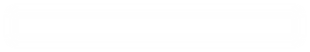 8
13
Ломоносовский р-н
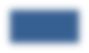 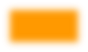 - линии электропередач
533,390/179
68%
17476/69905
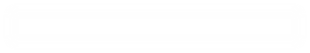 13
- линии электропередач
544,4/649
70%
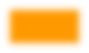 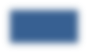 8
520/67720
Тосненский р-н
8
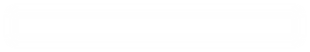 22543/90174
1053,9/252
65%
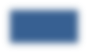 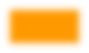 13
2545,6/736
65%
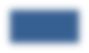 8
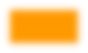 13
Кингисеппский р-н
17962/71250
13
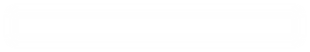 32440/129761
Киришский р-н
8
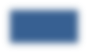 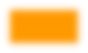 Бокситогорский р-н
14
8
13
- количество осадков (УГМС),мм
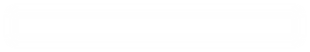 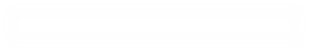 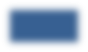 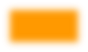 Волосовский р-н
566,5/548
65%
Гатчинский р-н
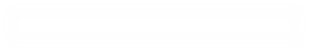 - порывы ветра (УГМС),м/с
70%
963,9/362
15
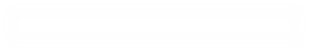 866,571/302
70%
19709/78839
13
12504/50019
- прогноз нарушения ЛЭП (УГМС)
5614/62456
13
8
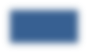 688,0/569
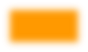 70%
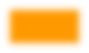 8
2766,2/972
65%
8
13
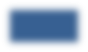 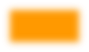 Сланцевский р-н
12912/51675
8
13
61063/24425
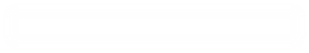 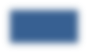 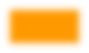 13
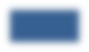 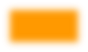 8
321/20
677,7/204
68%
Лужский р-н
-кол-во домов/населения
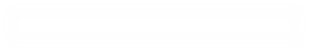 10697/42791
19/330
8
13
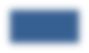 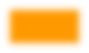 - износ электроэнергетических систем
1041,0/823
70%
- муниципальное образование
60%
12219/72879
8
13
Лужский район
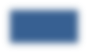 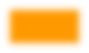 - муниципальное образование
ГУ МЧС России по Ленинградской области 
АРМ №9 
15:00 18.12.2024  
Исп. Яценко М.Е.
Тел. 39301-251
ИНФОРМАЦИОННЫЕ МАТЕРИАЛЫ ПО ПОРЫВАМ ВЕТРА 
НА ТЕРРИТОРИИ ЛЕНИНГРАДСКОЙ ОБЛАСТИ
(РИСК НАРУШЕНИЯ ЭЛЕКТРОСНАБЖЕНИЯ НА 19.12.2024)
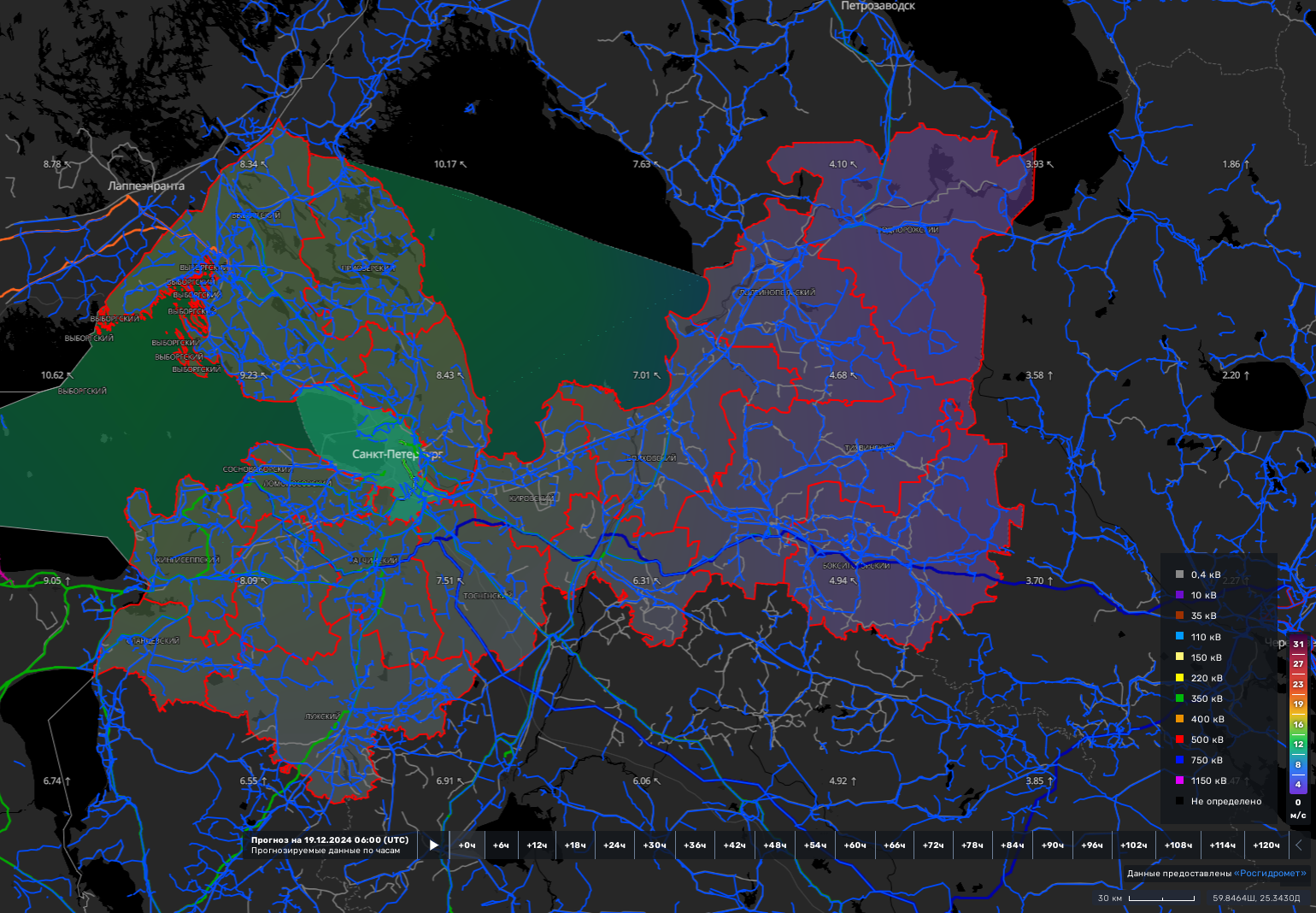 Подпорожский р-н
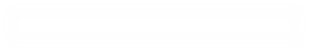 Приозерский р-н
869,5/244
70%
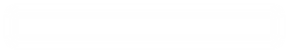 7821/28924
Лодейнопольский р-н
13
8
1254,7/495
70%
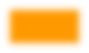 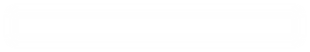 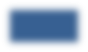 Выборгский р-н
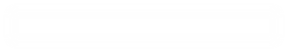 5425/61702
8
13
70%
1491,1/357
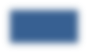 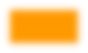 3556,4/1374
68%
7229/28916
13
50309/171239
8
13
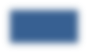 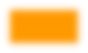 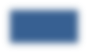 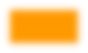 8
Всеволожский р-н
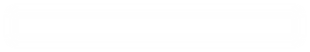 Условные обозначения
Кировский р-н
2565,3/1482
65%
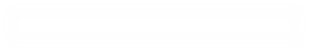 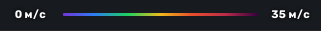 13
88680/354723
Тихвинский р-н
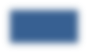 8
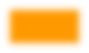 Сосновоборский ГО
порывы ветра, м/с
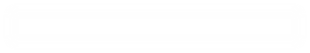 2228,5/14
65%
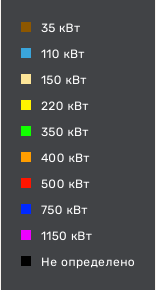 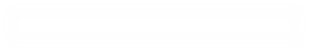 Волховский р-н
26424/105698
70%
1238,7/394
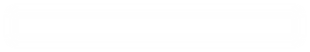 8
13
Ломоносовский р-н
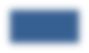 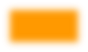 - линии электропередач
533,390/179
68%
17476/69905
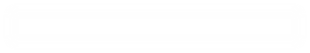 - линии электропередач
544,4/649
70%
13
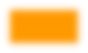 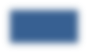 8
520/67720
Тосненский р-н
8
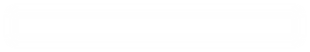 22543/90174
1053,9/252
65%
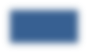 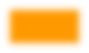 13
2545,6/736
65%
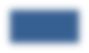 8
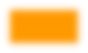 13
Кингисеппский р-н
17962/71250
13
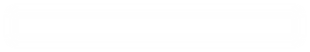 32440/129761
Киришский р-н
8
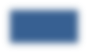 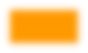 Бокситогорский р-н
15
8
13
- количество осадков (УГМС),мм
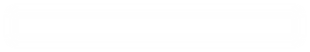 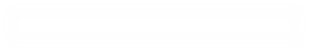 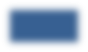 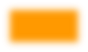 Волосовский р-н
566,5/548
65%
Гатчинский р-н
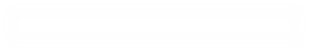 - порывы ветра (УГМС),м/с
70%
963,9/362
18
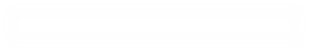 866,571/302
70%
19709/78839
13
12504/50019
- прогноз нарушения ЛЭП (УГМС)
5614/62456
13
8
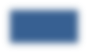 688,0/569
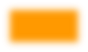 70%
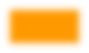 8
2766,2/972
65%
8
13
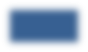 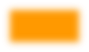 Сланцевский р-н
12912/51675
8
13
61063/24425
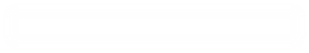 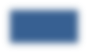 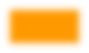 13
- протяженность ЛЭП/ТП (шт.)
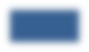 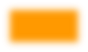 8
321/20
677,7/204
68%
Лужский р-н
-кол-во домов/населения
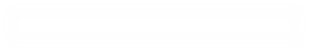 10697/42791
19/330
8
13
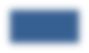 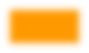 - износ электроэнергетических систем
1041,0/823
70%
- муниципальное образование
60%
12219/72879
8
13
Лужский район
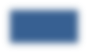 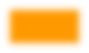 - муниципальное образование
ГУ МЧС России по Ленинградской области 
АРМ №9 
14:00 18.12.2024  
Исп. Яценко М.Е.
Тел. 39301-251
ИНФОРМАЦИОННЫЕ МАТЕРИАЛЫ ПО ОСАДКАМ 
НА ТЕРРИТОРИИ ВОЛХОВСКОГО  РАЙОНА ЛЕНИНГРАДСКОЙ ОБЛАСТИ 
(РИСК НАРУШЕНИЯ ЭЛЕКТРОСНАБЖЕНИЯ НА 19.12.2024)
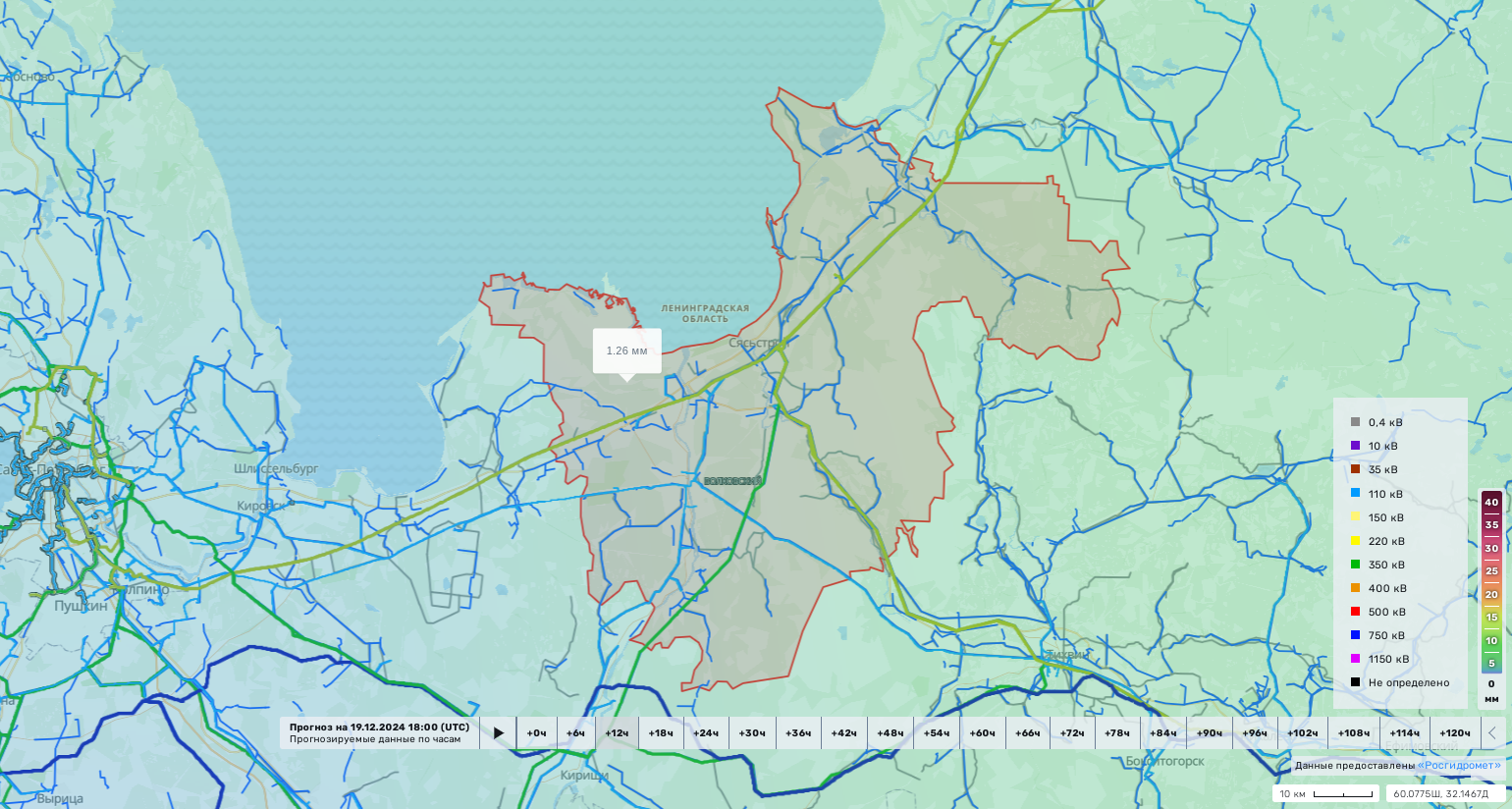 8
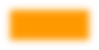 13
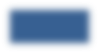 544,4/649
70%
22543/90174
Условные обозначения
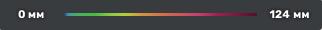 осадки, мм
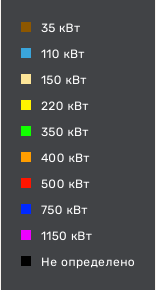 - линии электропередач
- линии электропередач
ветер,м/с
14
- количество осадков (УГМС),мм
- порывы ветра (УГМС),м/с
15
- прогноз нарушения ЛЭП (УГМС)
Волхов
- протяженность ЛЭП/ТП (шт.)
321/20
-кол-во домов/населения
19/330
- износ электроэнергетических систем
- муниципальное образование
60%
Лужский район
- муниципальное образование
ГУ МЧС России по Ленинградской области 
АРМ №9 
14:00 18.12.2024  
Исп. Яценко М.Е.
Тел. 39301-251
ИНФОРМАЦИОННЫЕ МАТЕРИАЛЫ ПО РИСКУ НАРУШЕНИЯ ТРАНСПОРТНОГО СООБЩЕНИЯ, СВЯЗАННЫХ 
С НЕБЛАГОПРИЯТНЫМИ МЕТЕОЯВЛЕНИЯМИ 
НА  ФЕДЕРАЛЬНОЙ  АВТОДОРОГЕ Р-21 «КОЛА» В ЛЕНИНГРАДСКОЙ ОБЛАСТИ НА 19.12.2024
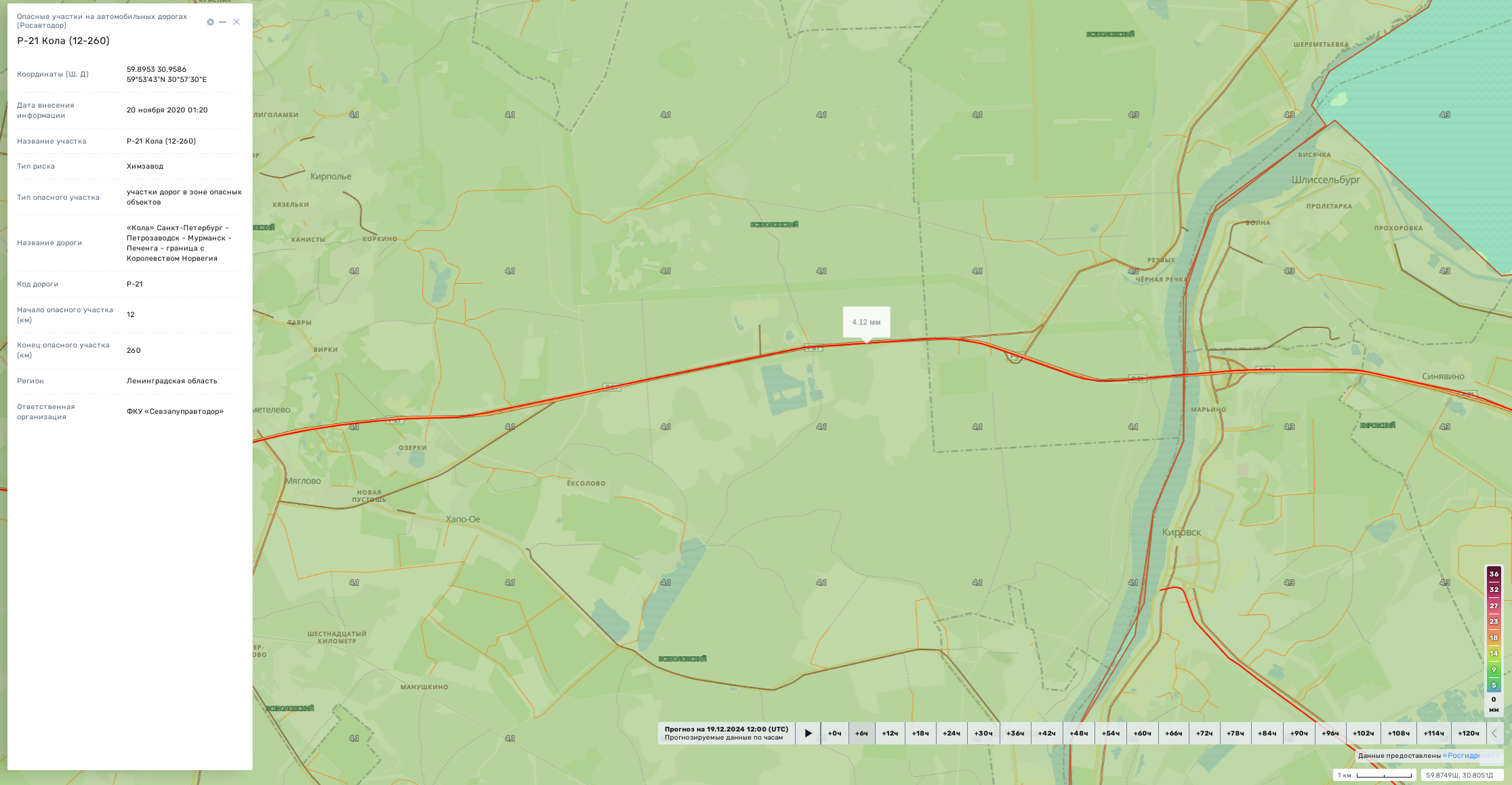 Камера ФАД
Аварийно-опасный участок 
20-26 км 
28-30 км
(опасные повороты, спуски, при выпадении осадков)
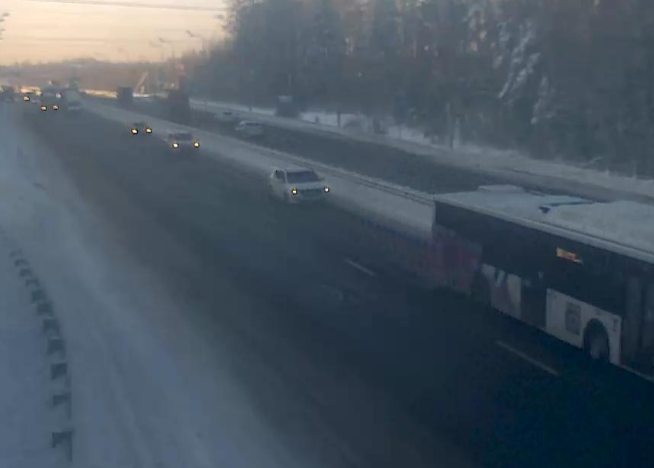 Условные обозначения
- Участок автодороги с повышенным риском возникновения ДТП, нарушением движения
Дубровка
- Объездная дорога
- Населенный пункт
Объездные дороги: 15 км
ГУ МЧС России по Ленинградской области 
АРМ №9 
14:00 18.12.2024  
Исп. Яценко М.Е.
Тел. 39301-251